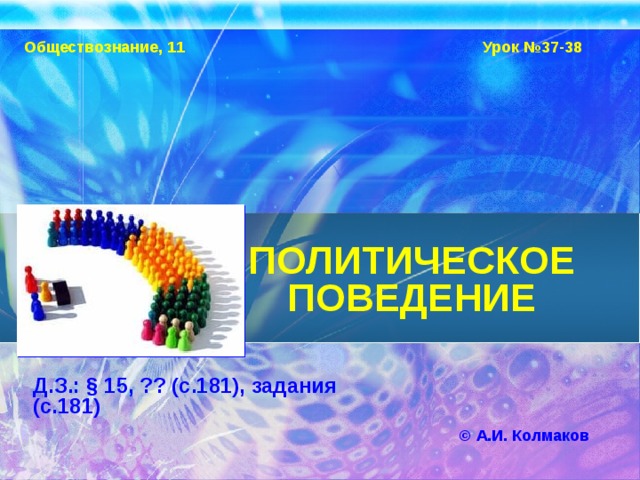 Тема урока:
«Политическое поведение»
11 «А», «Б», «В»
Параграф 27
Спасибо за внимание!